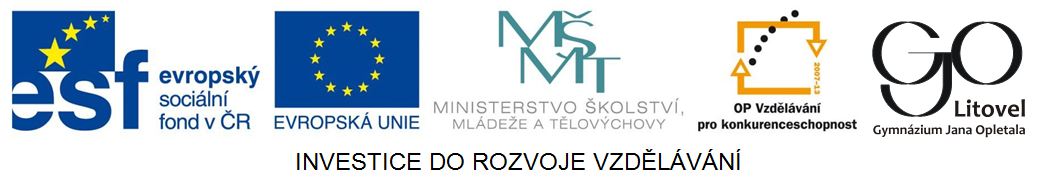 Software – soubory a složky
Mgr. Zdeňka Hanáková
25. 10. 2013
Organizace dat v počítači
Jak zajistit, aby se data v počítači vzájemně nepomíchala?

Řešení: data jsou v pc uchována v ucelených jednotkách tzv. souborech (např. obrázek, dopis, písnička, tabulka)
Data mohou být různého typu: textová (dokument), zvuková, obrazová
Soubor = blok souvisejících informací, který má své jméno a místo uložení na disku (flešce apod.)
Vlastnosti souboru
Velikost
Umístění
Datum vytvoření
Datum změny
Datum otevření
Skrytý
Jen pro čtení
Jak vlastnosti zobrazíme?
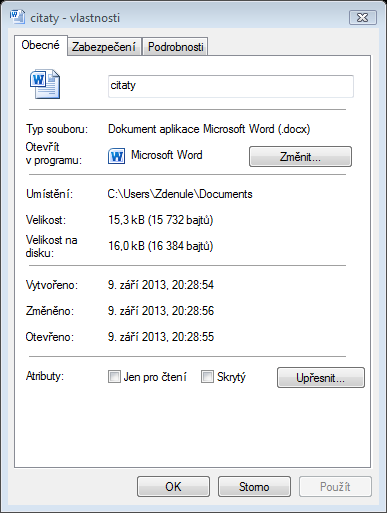 Typy souborů
Každý soubor je pojmenován názvem a příponou (3-4 písmena).
Např. seznam četby.doc, fotka1.jpg
Přípona určuje:
typ souboru
v jakém programu byl vytvořen (se otevře – dá se nastavit)

Znáte význam těchto přípon?

DOCX, PPTX, PDF, EXE, JPG, GIF, MP3, AVI, ZIP, RAR
Název souboru
Jak pojmenovávat soubory?


Nepovolené znaky v názvu:
/ \ > < : ? *

Název může mít až 256 znaků.
Adresáře
Jak zajistit pořádek v souborech v počítači?


Složky (adresáře) – slouží pro organizaci souborů, aby nebyly rozházeny po disku
Každý může obsahovat libovolné množství podadresářů
Stromová struktura – uspořádání souborů a adresářů v počítači
Cesta souboru
Adresa, přesný popis umístění na disku
Např. C:\foto\chorvatsko_2013\foto56.jpg



Lze vyčíst z vlastností souboru
Úkol: Napište adresu obrázku leknínu ze složky obrázky
soubor
Název disku
adresáře